October 14 and 15
Today, we will learn about the dynasties and achievements of ancient China.
Confucianism, Taoism and Legalism
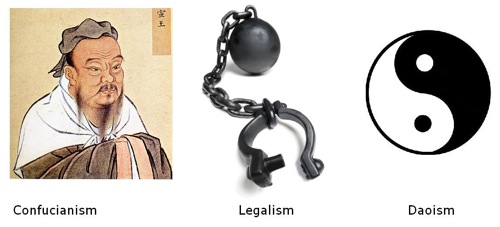 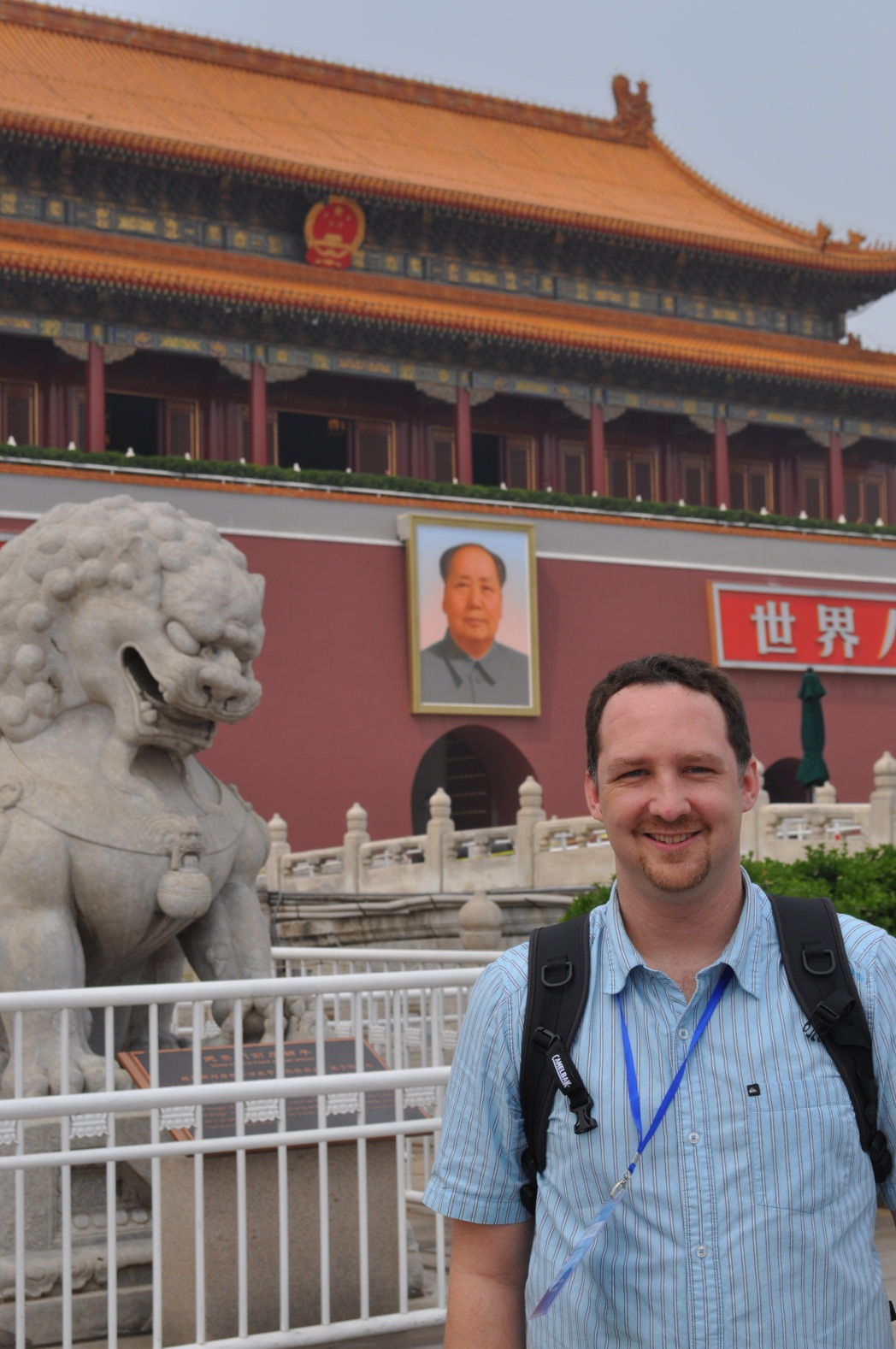 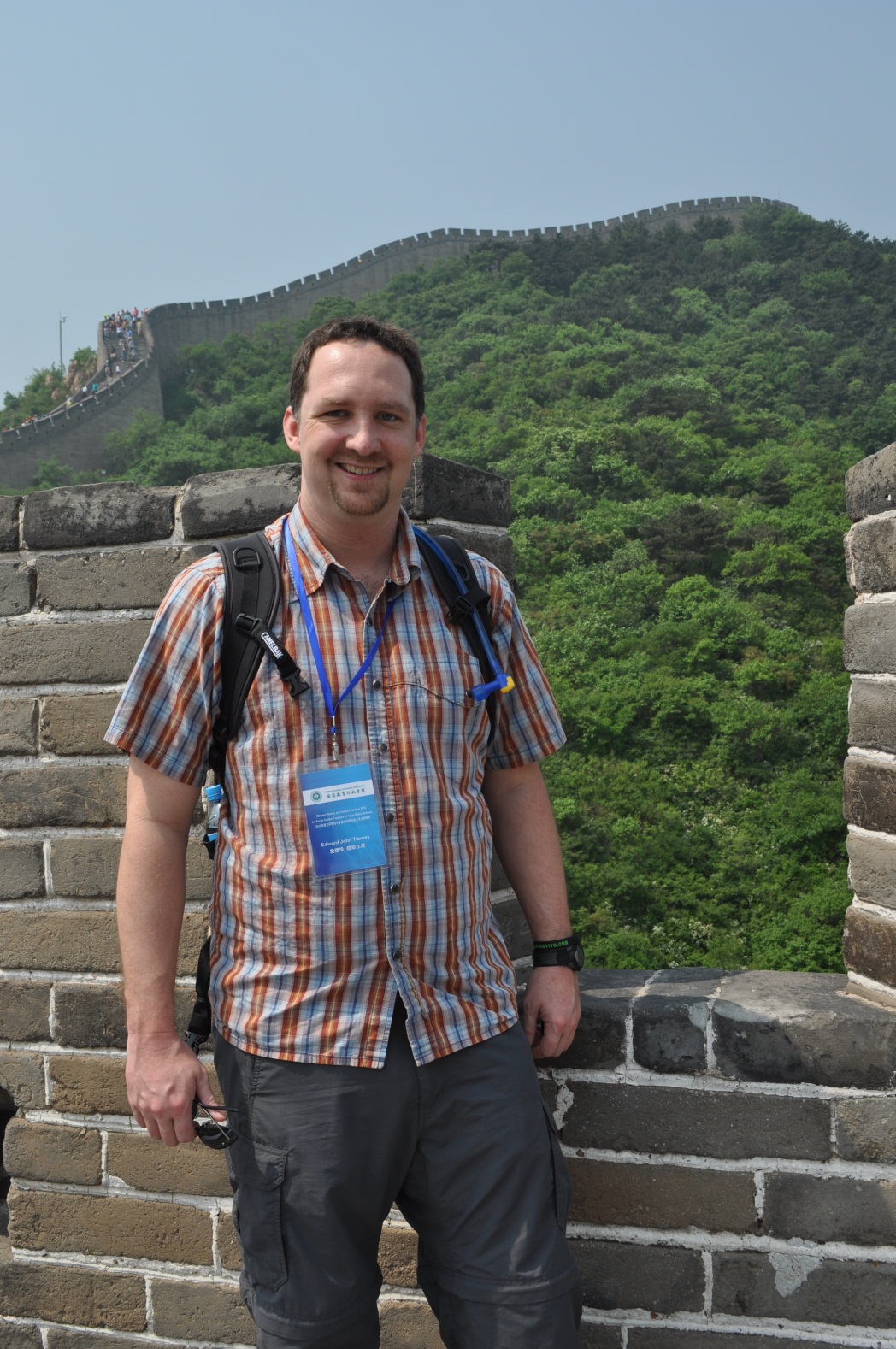 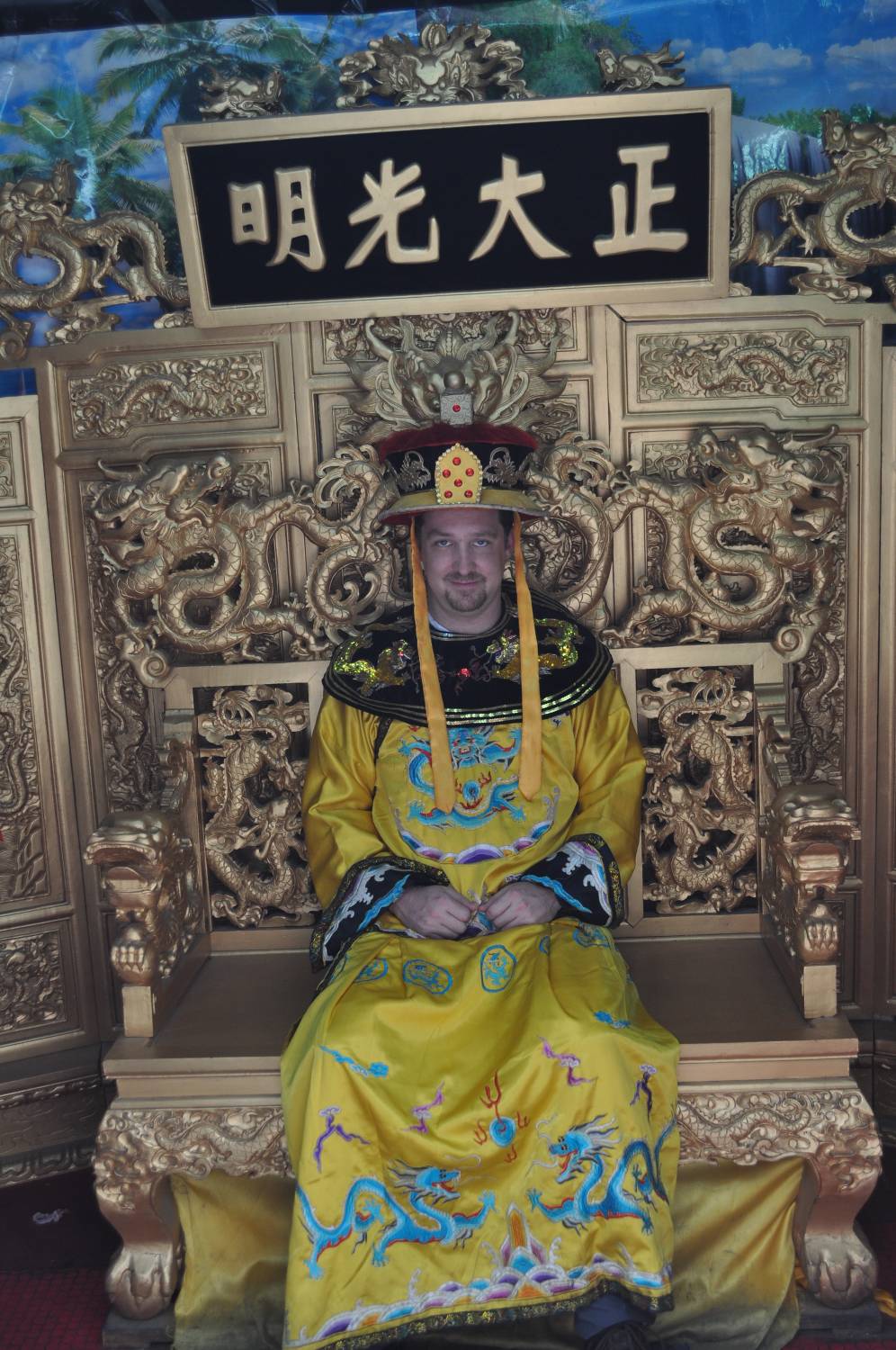 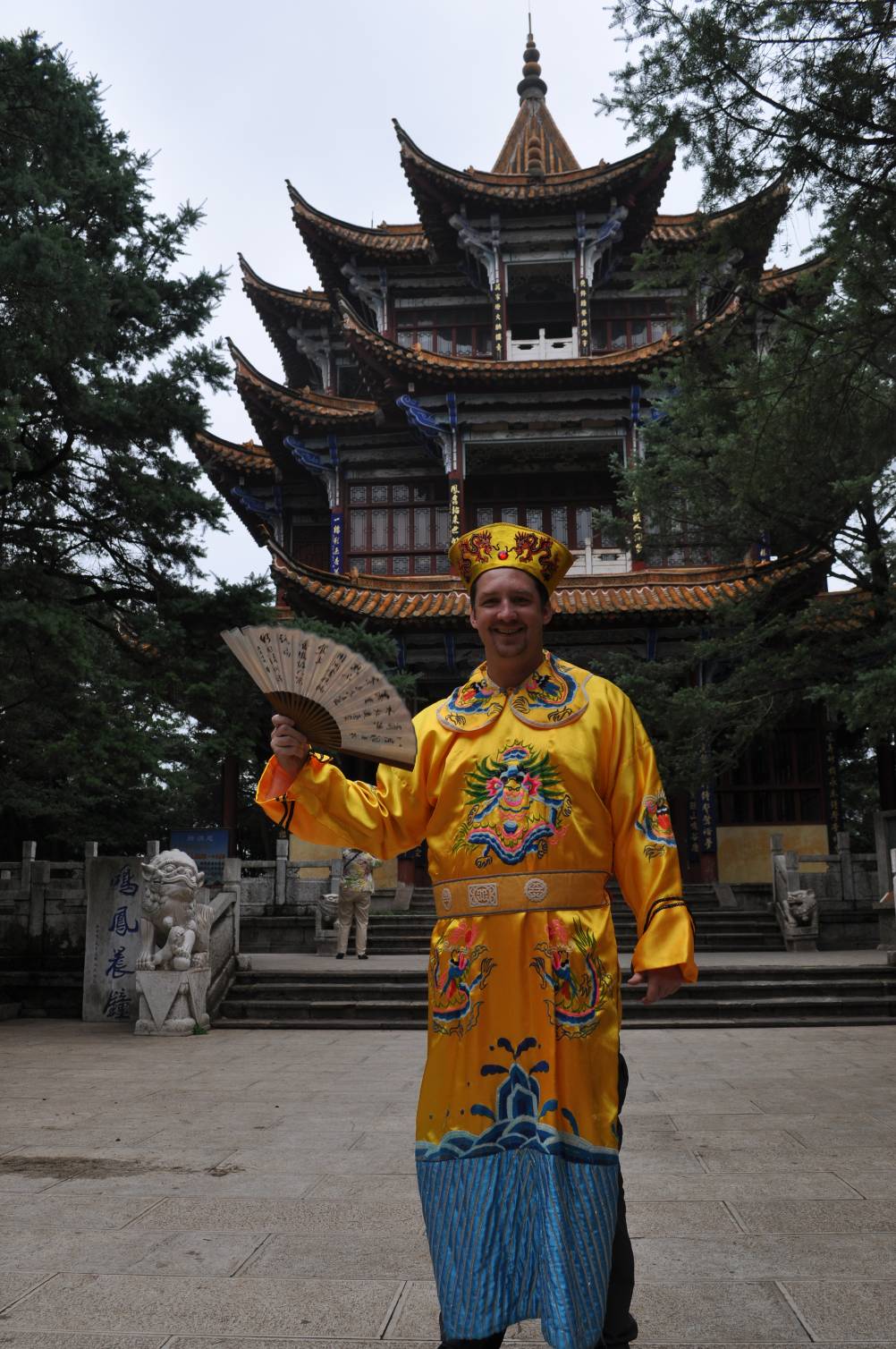 Label a page “Dynasties of China”
Draw a big circle 
taking up the whole page,
divide it in four 
quadrants.
Chinese Dynastic Cycle
Rise:  a leader defeats enemies and establishes a dynasty
Peak:  internal peace, expansion and great power; uses wealth to improve life for people
Decline: raise taxes for benefit of wealthy, unable to defend borders 
Collapse/Civil War:  dynasty collapses into civil war
Get charts titled:
“Dynasties of Ancient and Medieval China” and “Notable Individuals.”

Fill in notes on the chart as we go.
Early Dynasties (2000 BCE – 202 BCE)
Xia Dynasty (2000 BCE- 1532):   developed agriculture and cities in China, cultivating rice and making silk
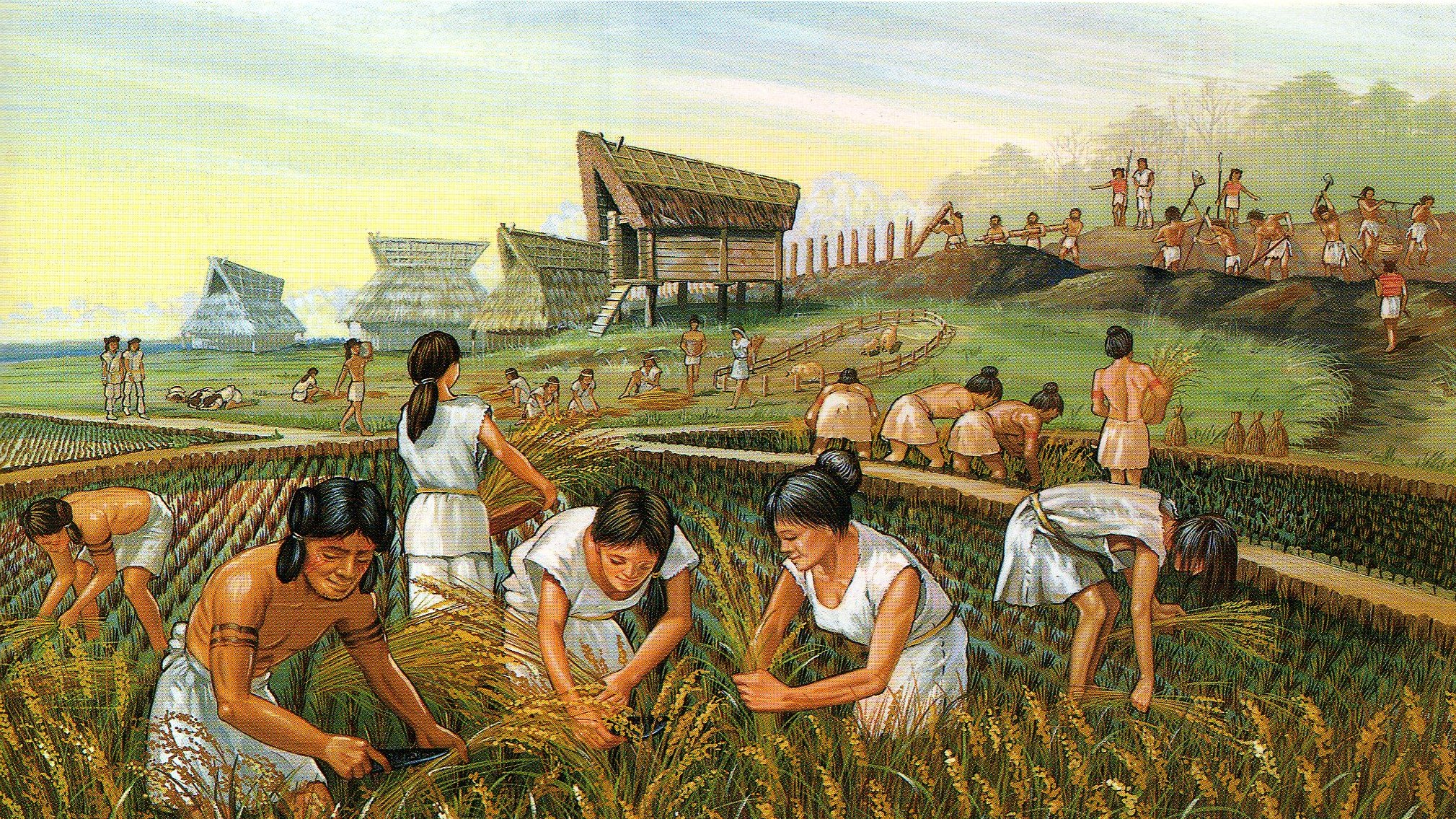 Shang Dynasty (1532-1027 BCE)
Develop writing and civilization
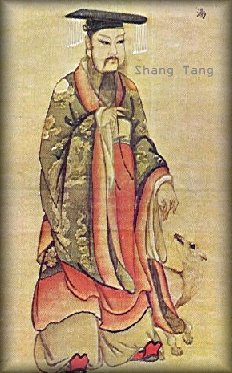 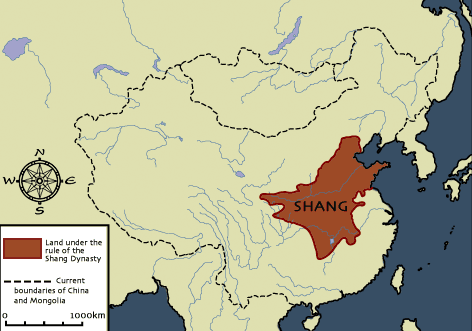 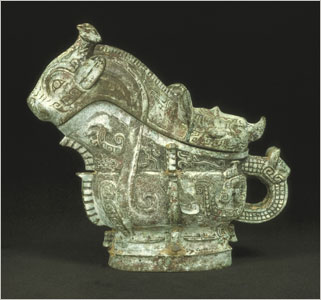 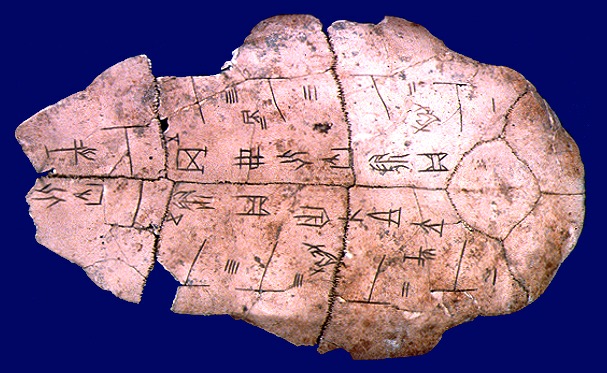 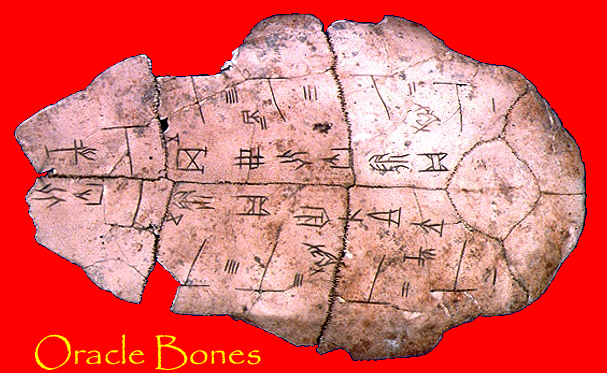 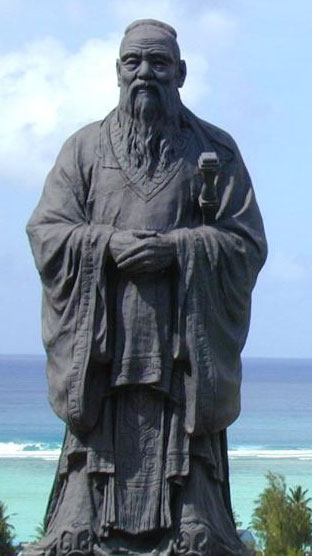 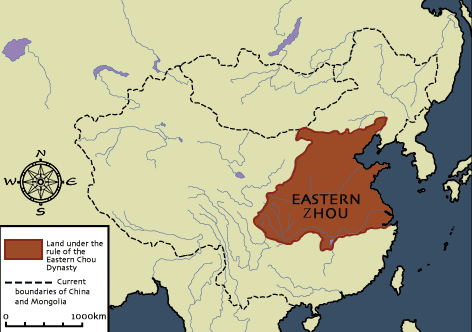 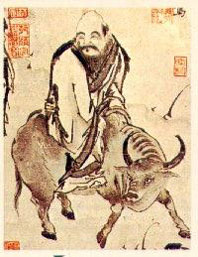 Zhou Dynasty 
(1027 BCE-256 BCE) 
develops 
Confucianism, 
Legalism & Taoism
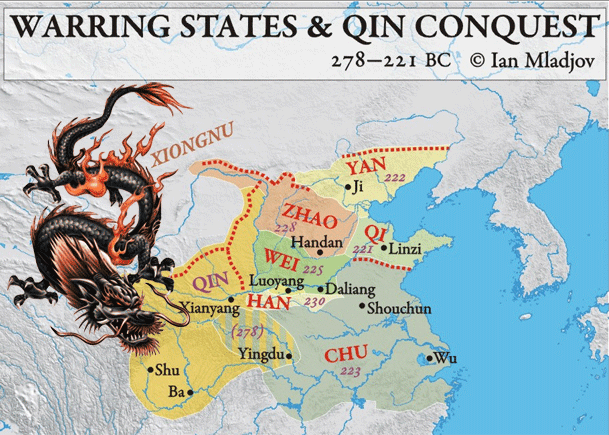 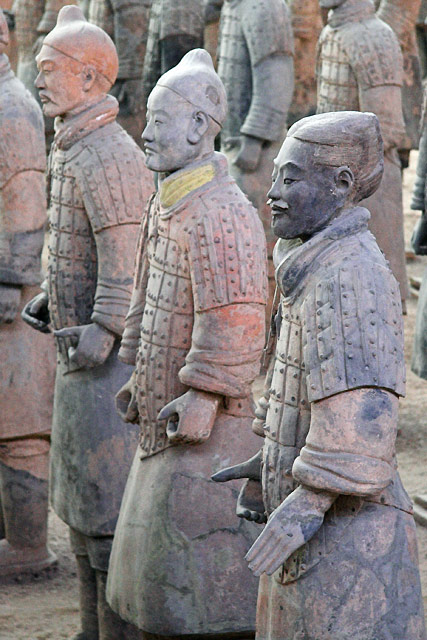 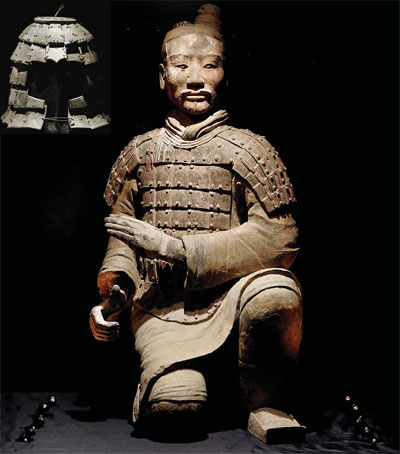 Qin Dynasty (241 BCE – 202 BCE):
Unifies China for the first time 
under a centralized (Unitary) government.
What is the difference between a:
FEDERAL GOVERNMENT
UNITARY GOVERNMENT
2 LEVELS of Government (National Government + State Governments)
POLITICAL POWERS SHARED by 2 levels of government
The Constitution is RIGID & CODIFIED
2 DIFFERENT types of LAW
     (National + state laws)
ONLY 1 LEVEL of Government (Central Government/National Government)
Political Power held by Central Government only
The Constitution is FLEXIBLE AND UNCODIFIED
ONLY 1 set of law (uniform) for whole country
Federal (green) and Unitary (blue)Governments around the World
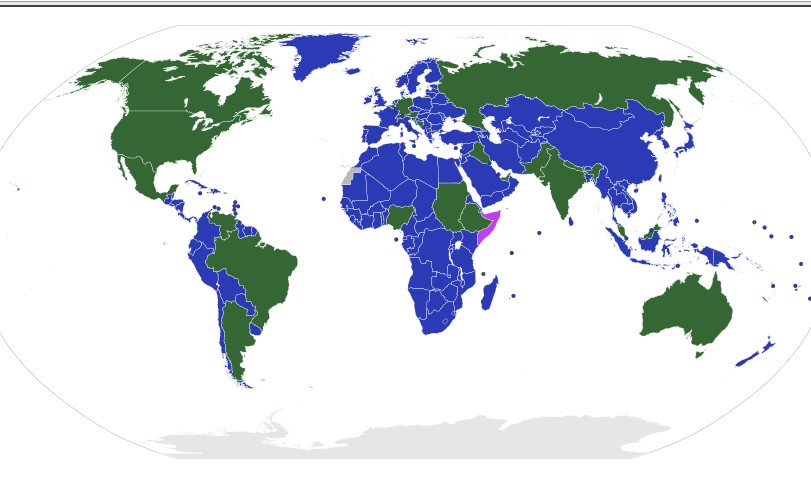 Shi Huangdi (259 BCE- 210 BCE)
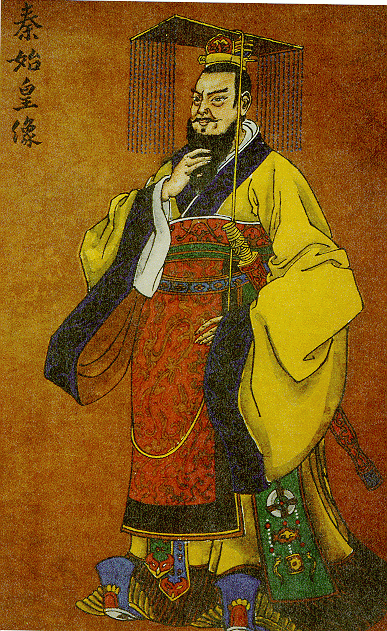 China’s 
First
Emperor
Policies of Shi Huangdi
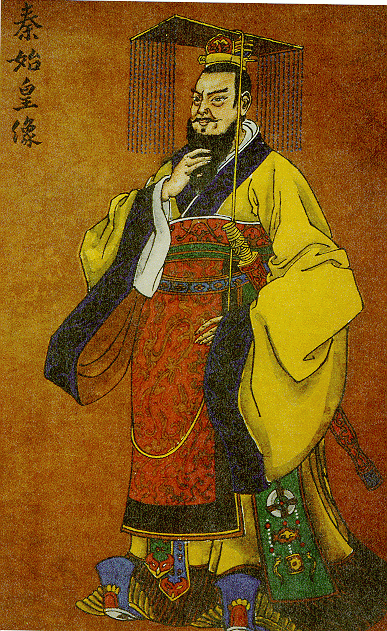 “Strengthen the trunk and cut the branches.”
Murdered all rivals.  
Enslaved the peasants to build the Great Wall.
Murdered Confucian scholars and burned their books.
Standardized weights and measures, language, and coinage.
Built the terra cotta army.
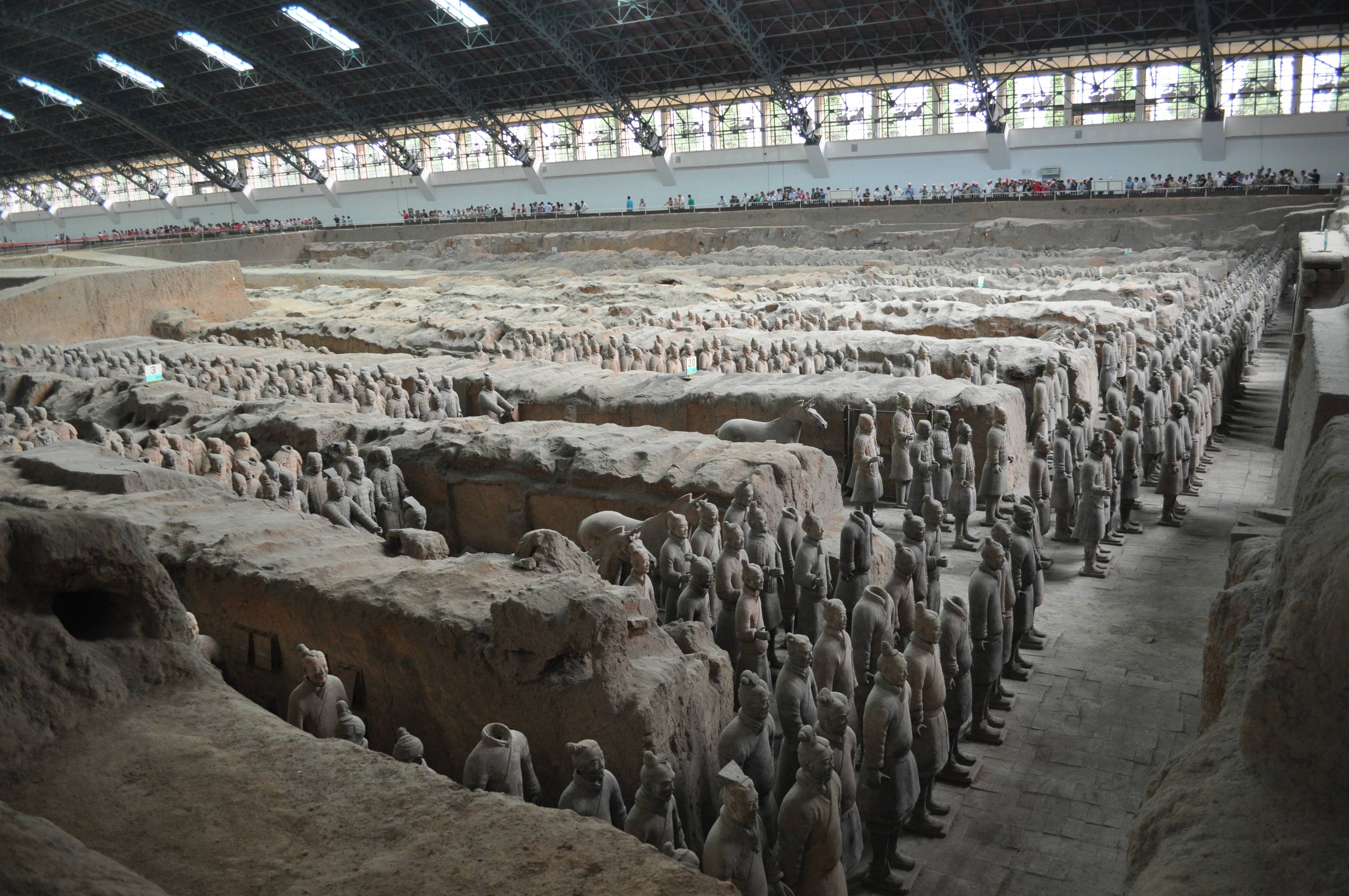 The Emperor and the Mandate of Heaven
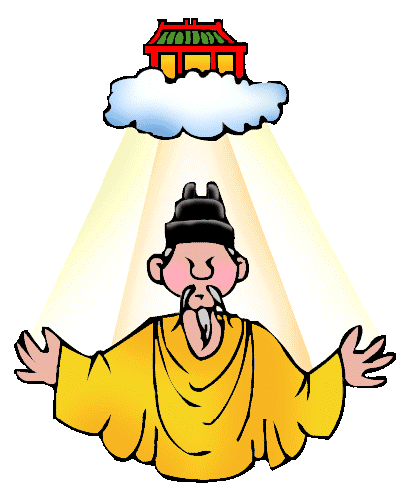 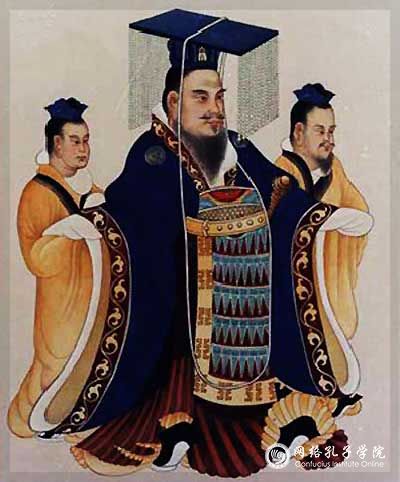 Han Dynasty (202 BCE-220 AD)
Continues centralized government and expands China through war.
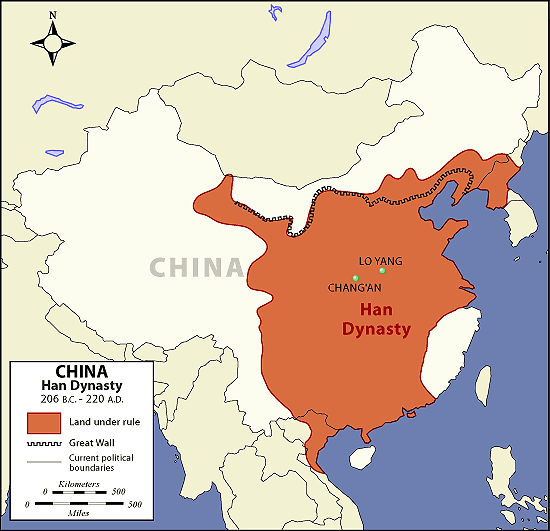 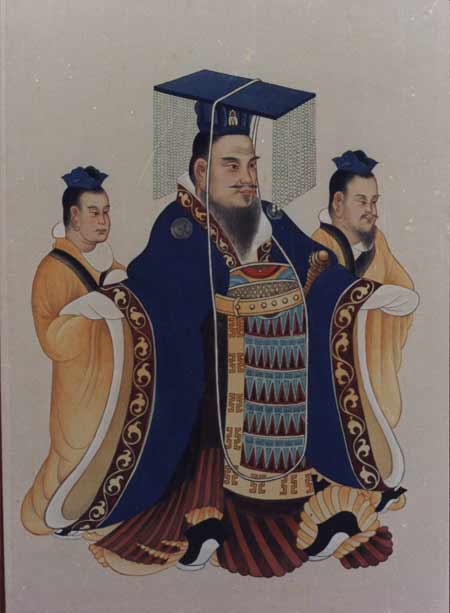 Assimilation and the people of the Han
Modern Chinese people are called Han Chinese.
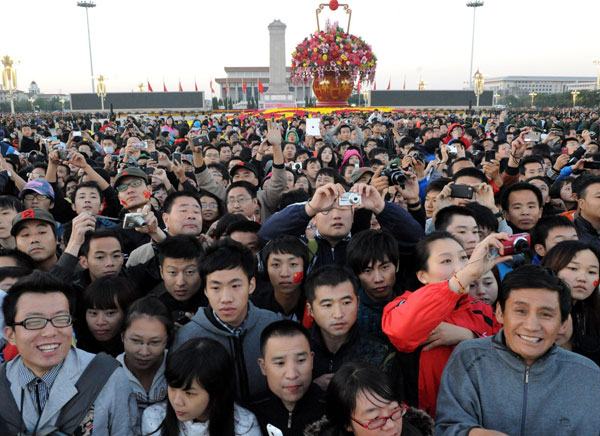 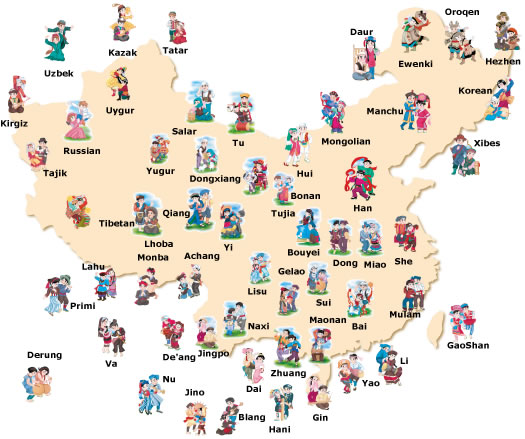 Han government sent Han Chinese farmers to settle in 
newly conquered areas and to intermarry with local people.
So what and who cares?
Today, Han Chinese constitute approximately 92% of the population of Mainland China, 94% of the population of Hong Kong, 95% of the population of Macau, 98% of the population of Taiwan, 74% of the population of Singapore, 25% of the population of Malaysia, and about 19% of the entire global human population, making them the largest ethnic group in the world.   There are 1.4 billion Han Chinese including 4 million in the United States.
The Silk Road
The Silk Road was a long distance trade route that connected the Han Dynasty and the Roman Empire.
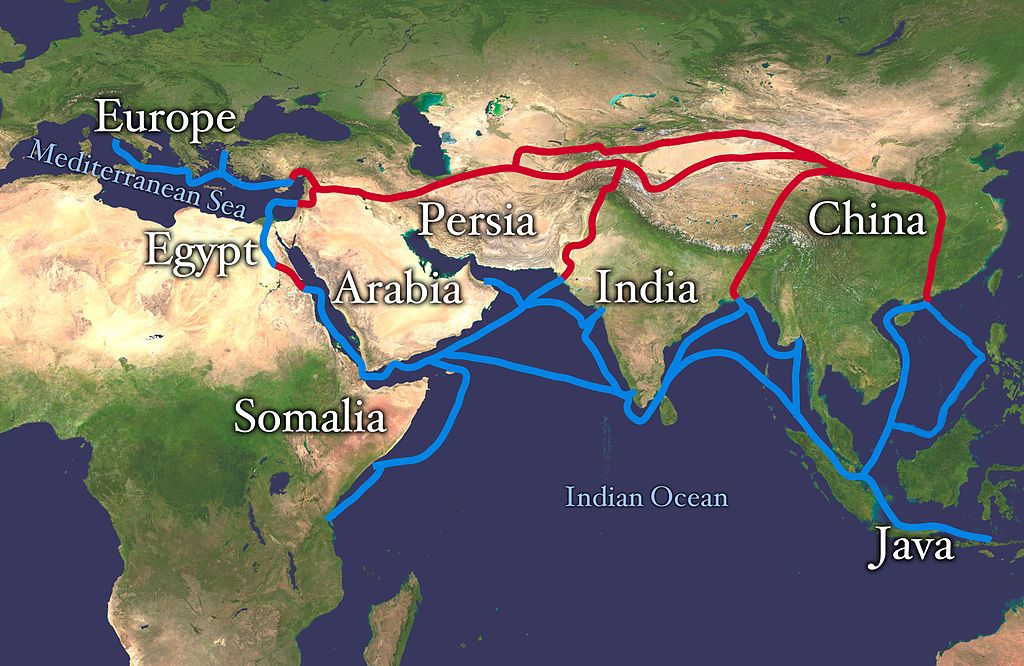 ADD as much of the Silk Road to your map as you can.
Han Chinese silk clothing became very valuable in ancient Rome
Only the Chinese knew how to make silk and they closely guarded this secret.
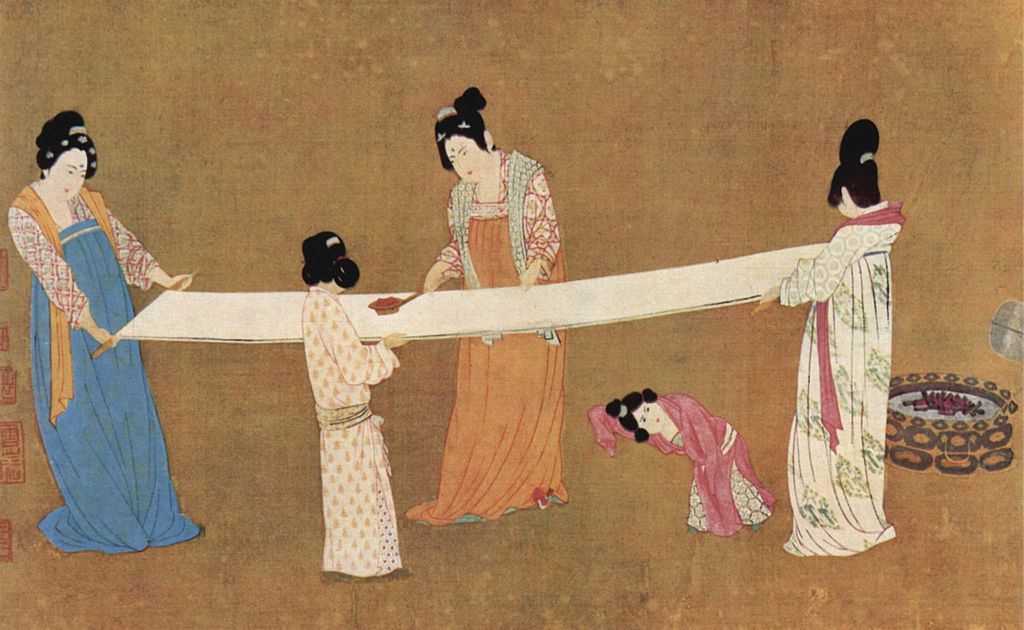 Han Dynasty (202 BCE – 220 AD)
Han emperors employed Confucian scholars to help them govern.  Confucianism becomes the official philosophy of the government beaurcracy.
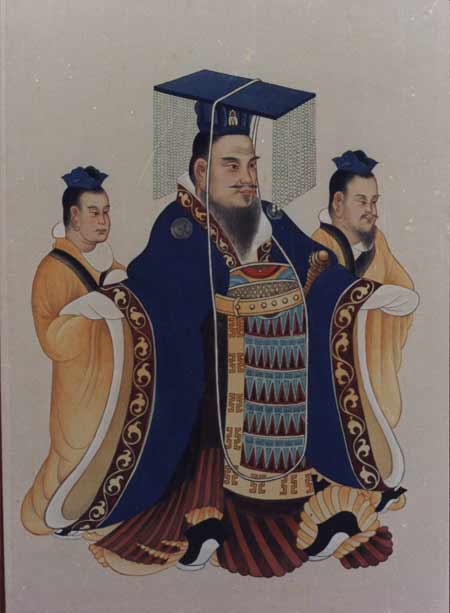 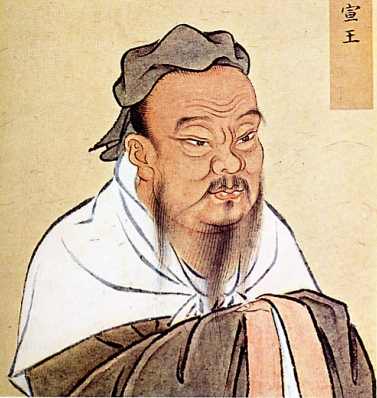 Han Dynasty (202 BCE – 220 AD)
Chinese Civil Service System:  begun by Han and lasts until 1912, to get a government job, candidates must pass a test on Confucianism- meritocracy
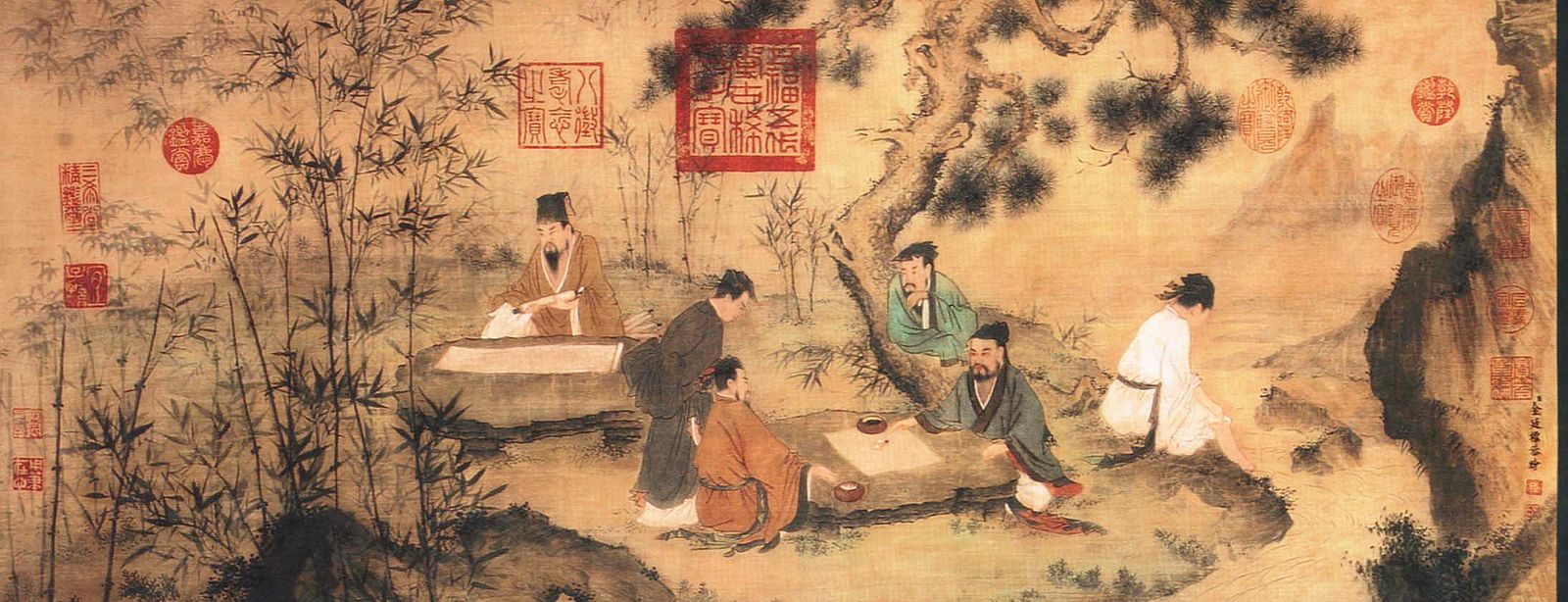 Inventor of paper


What did people use before paper was invented?
   - China:  wood, bamboo, silk
  - Mesopotamia:  stone
  - Greece & Rome:   papyrus, animal skins
   - all were cumbersome, scarce or expensive


After the invention of paper, China begins to rapidly advance.   Remains a state secret for a thousand years.
Ts’ai Lun (50 CE – 121 CE)
Activity
Each group gets a placard.   Treat these things nicely.  

Match the placards with written information on the wall.  

Record notes on the written information A-O.  There are 15 achievements.